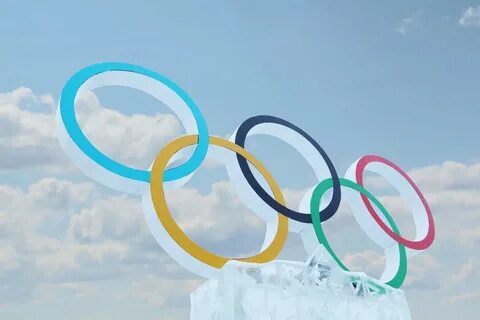 Зимние Олимпийские виды спорта
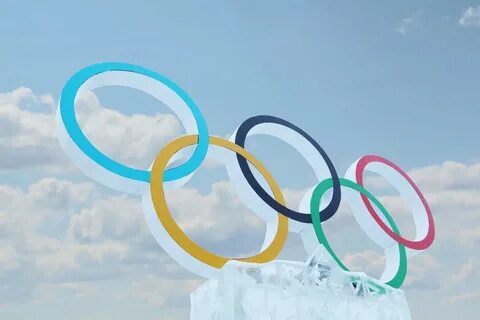 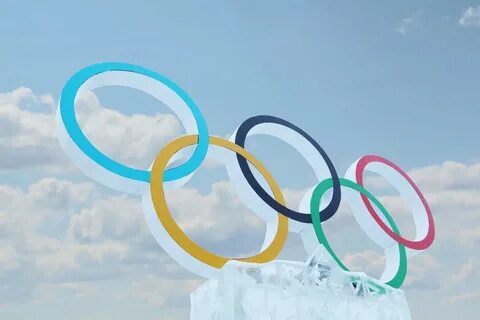 Тема урока: Обобщение по теме «Имя прилагательное»
 Цель урока:                                   систематизировать знания по теме;                                         отрабатывать навыки грамотного письма
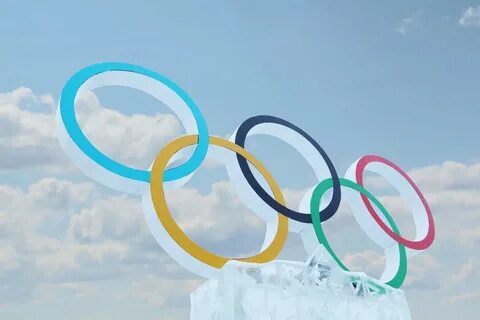 Блиц-опрос по теме «Имя прилагательное»
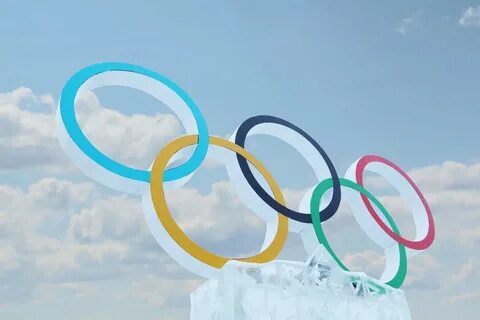 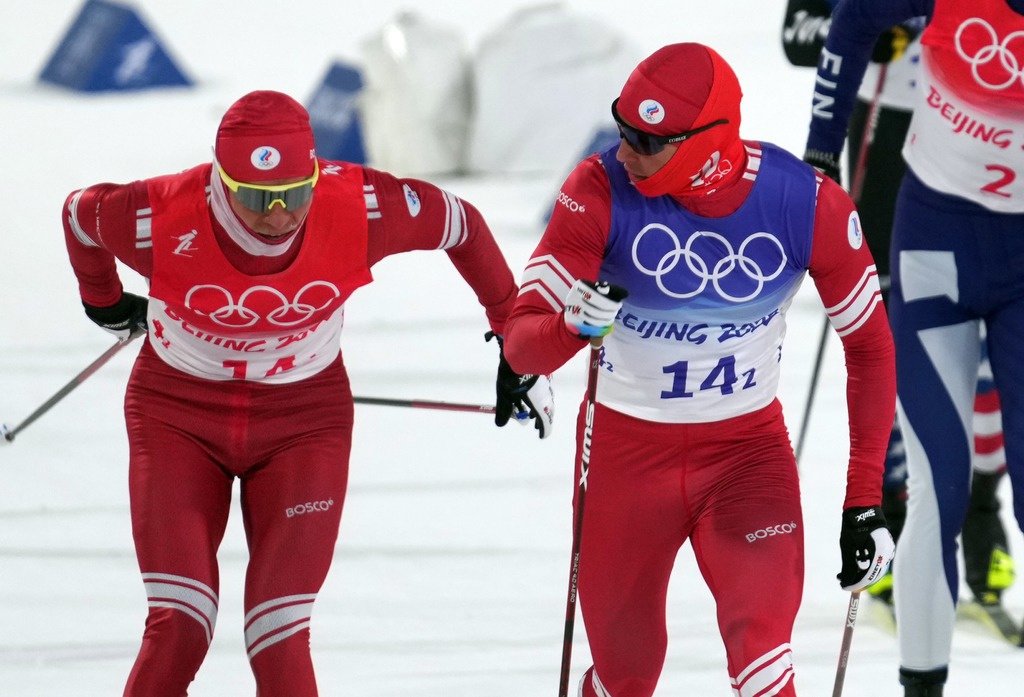 Виды спорта зимней Олимпиады
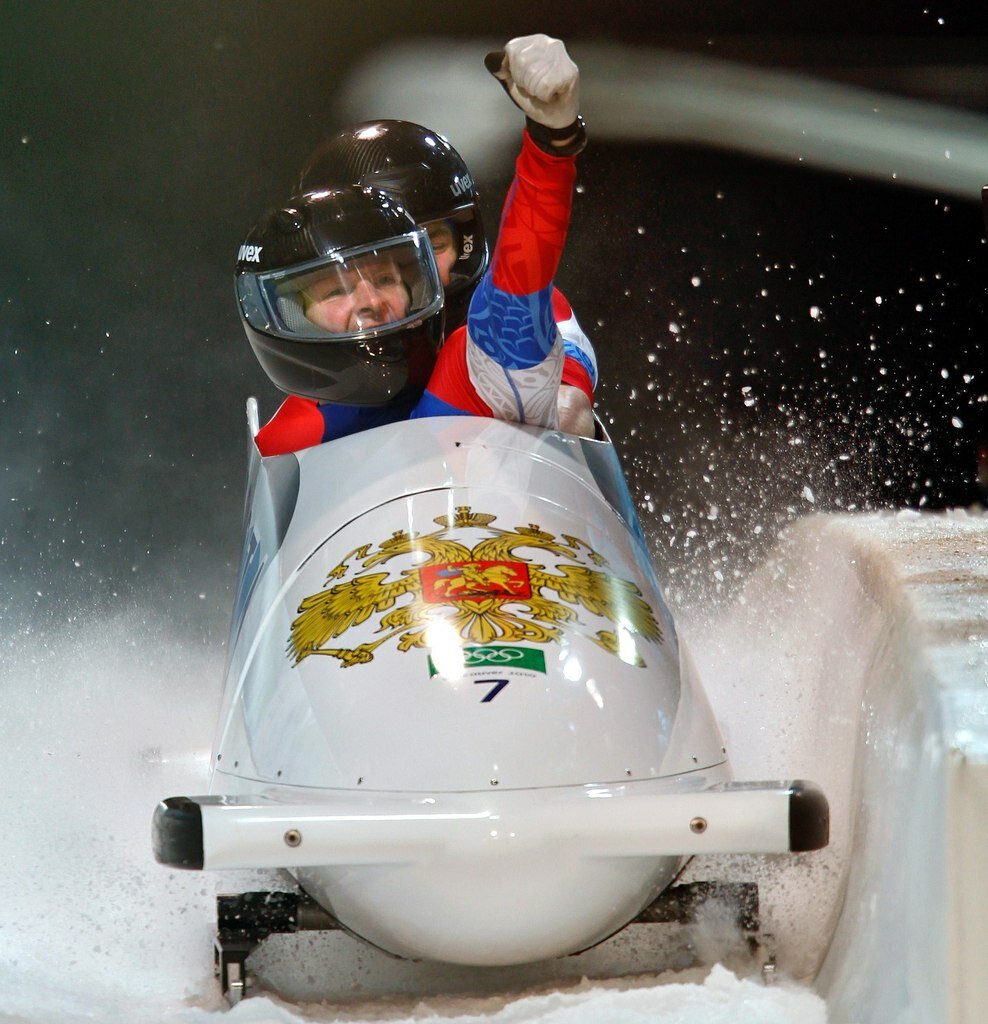 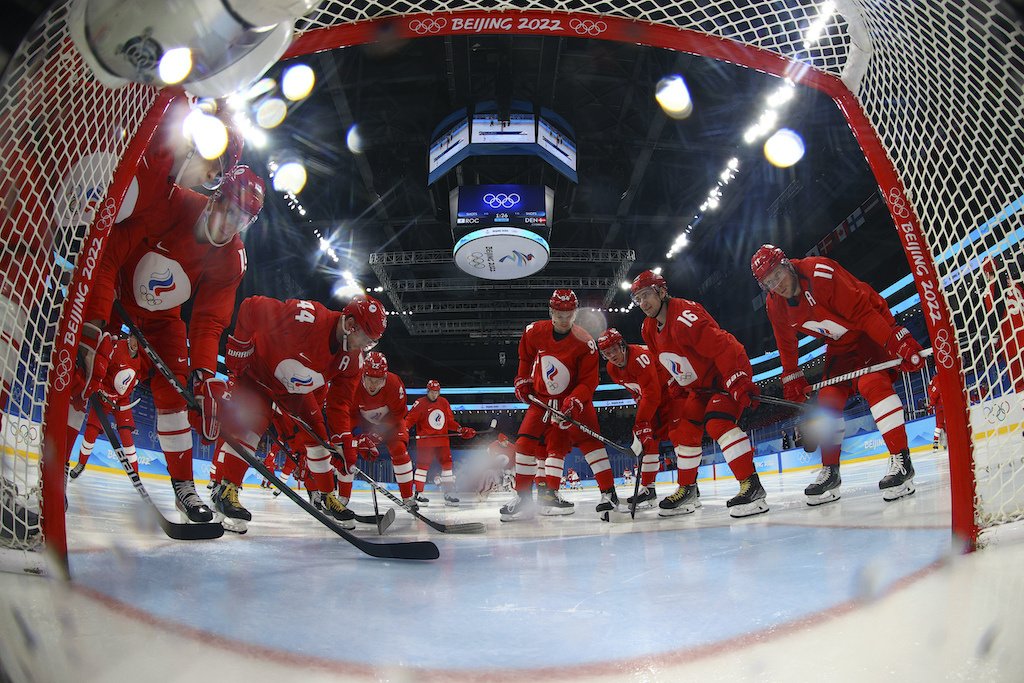 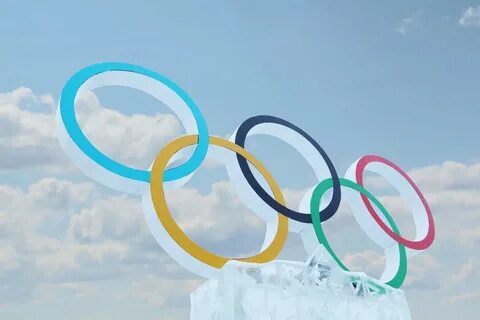 Алгоритм действий для грамотного письма
Прочитать вслух, отчетливо и ясно, по слогам.
Прочитать по слогам про себя.
Просмотрите, как пишутся особо трудные слова, чтобы глаза запомнили.
Закройте глаза и мысленно крупно и разборчиво, яркими буквами напишите каждое слово, при этом трудные слова проговаривайте по слогам. (Если вы не уверены в каком-то слове, откройте глаза, рассмотрите его еще раз и снова сделайте с ним эту же работу).
Теперь можно записать в тетрадь.
ПРОГОВОРИ СЛОВО - ЗАПИШИ - ПРОВЕРЬ.
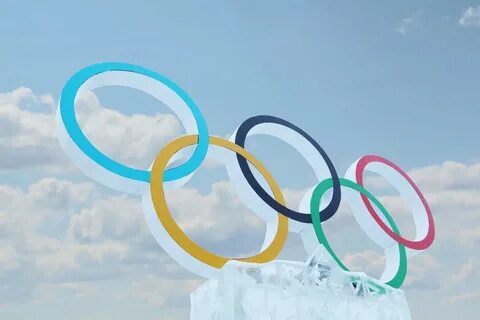 Биатлон, бобслей, горнолыжный спорт, керлинг, конькобежный спорт, лыжное двоеборье, лыжные гонки, прыжки с трамплина, санный спорт, скелетон, сноуборд, фигурное катание, фристайл, хоккей, шорт-трек.
Санный спорт
Лыжный спорт
Ледовый спорт
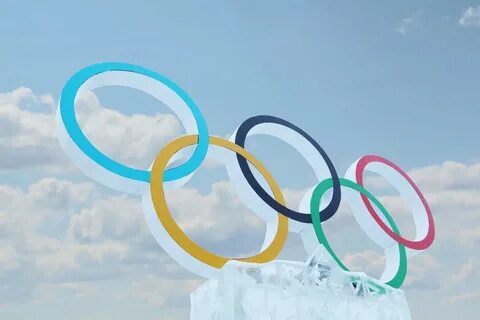 Записать определение одного из видов спорта, используя имена прилагательные: 
фристайл, бобслей, сноуборд, шорт-трек, керлинг
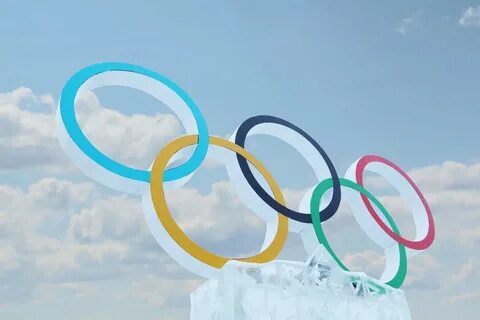 Проверь себя!
Определи разряды имен прилагательных, объясни их написание
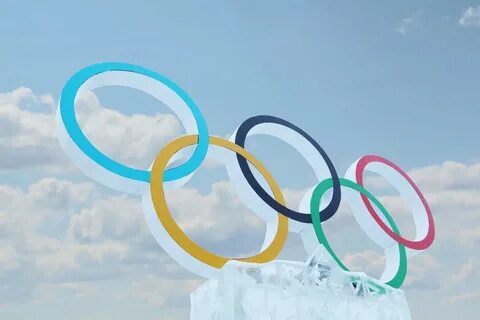 Сноубординг (англ. snowboarding, от snow – снег и board – доска) – вид спорта, включающий в себя скоростной спуск с горного склона, выполнение акробатических элементов на специальной трассе на сноуборде – монолыже с окантовкой, на которой установлены крепления для ног.
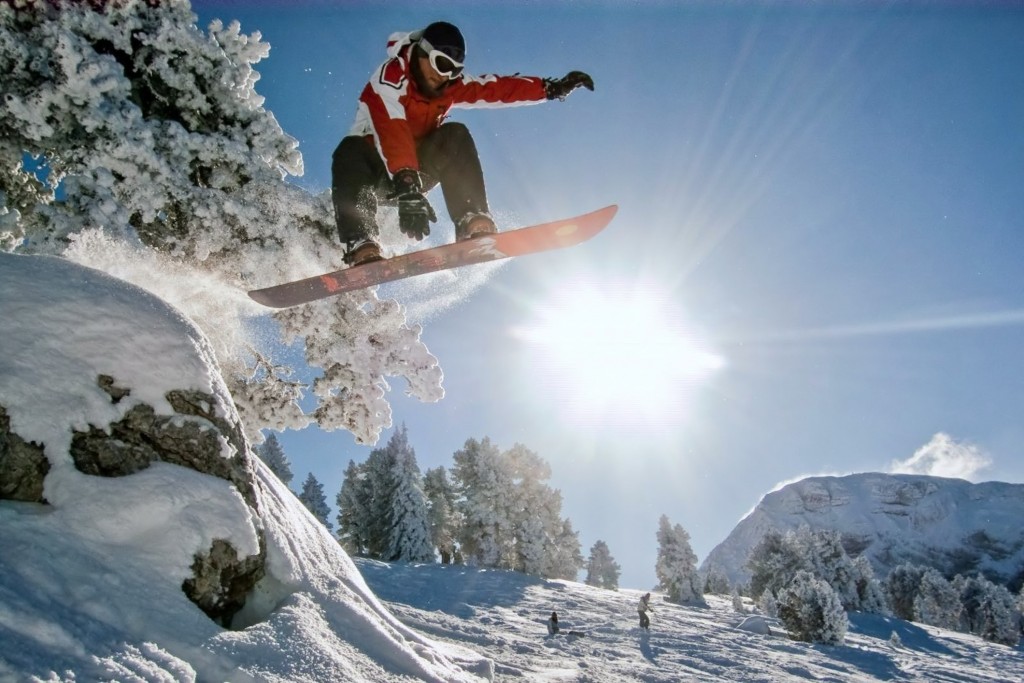 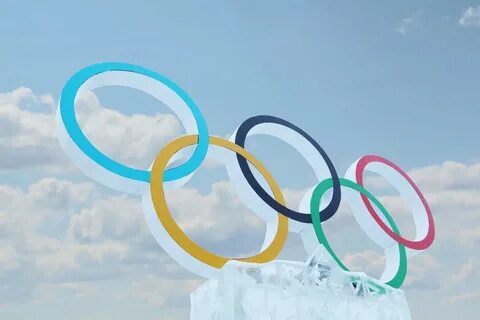 Шорт-трек. (от англ. short track - "короткая дорожка") - дисциплина конькобежного спорта. Вид лично-командных соревнований, в которых основная задача спортсмена на коньках - с максимальной скоростью преодолеть дистанцию, размеченную на площадке для хоккея с шайбой
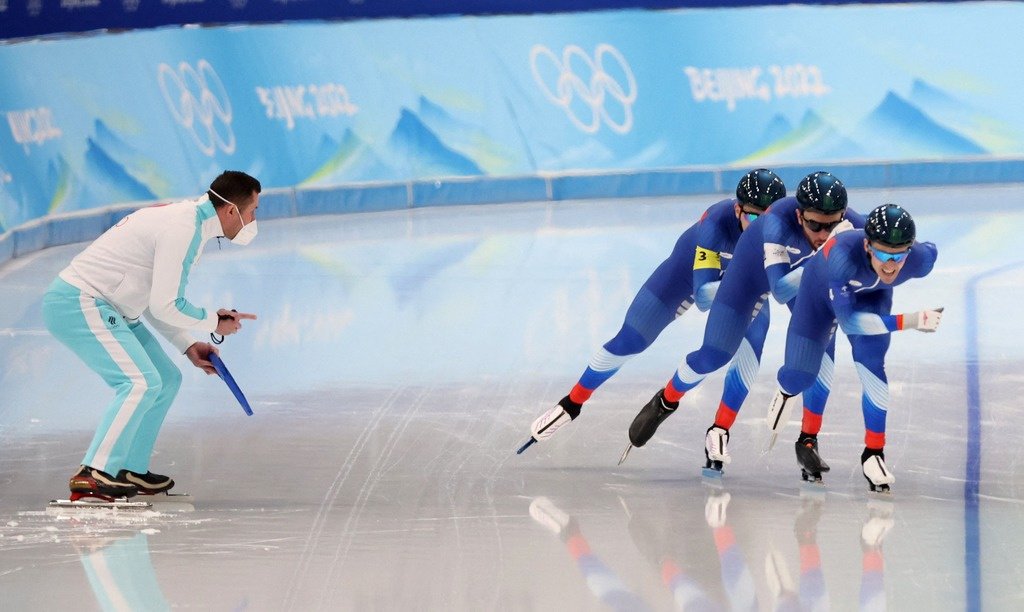 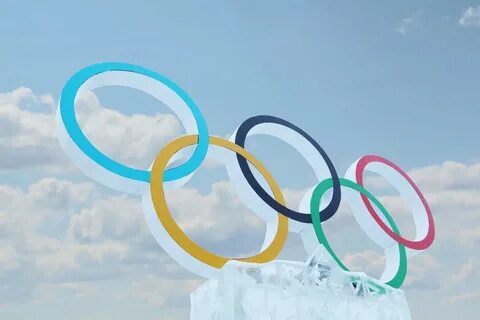 Фристайл — это один из видов лыжного спорта. С английского (free style) переводится как свободный стиль. Фристайлисты спускаются со специальных трасс либо прыгают с трамплинов, исполняя при этом акробатические прыжки или же, спускаясь, спортсмены демонстрируют элементы скольжения, вращения, прыжки
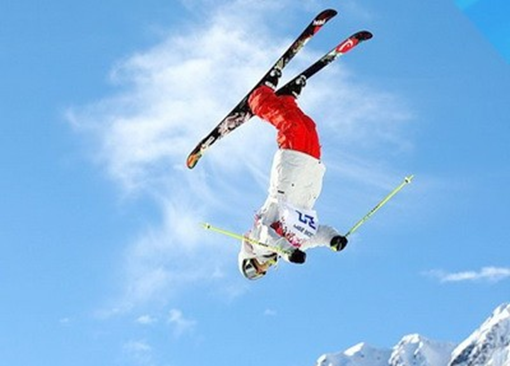 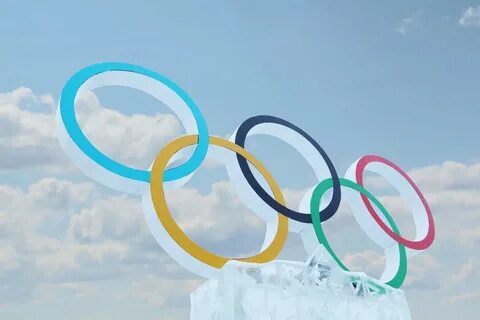 Бобслей – один из олимпийских видов спорта, который представляет собой скоростной спуск на особенных управляемых санях-болидах, называемых «бобами», по специально оборудованным для этого дела ледовым трассам. Само название бобслей происходит от английского глагола bob – странно, неловко двигаться и sleigh – сани, кататься на санях.
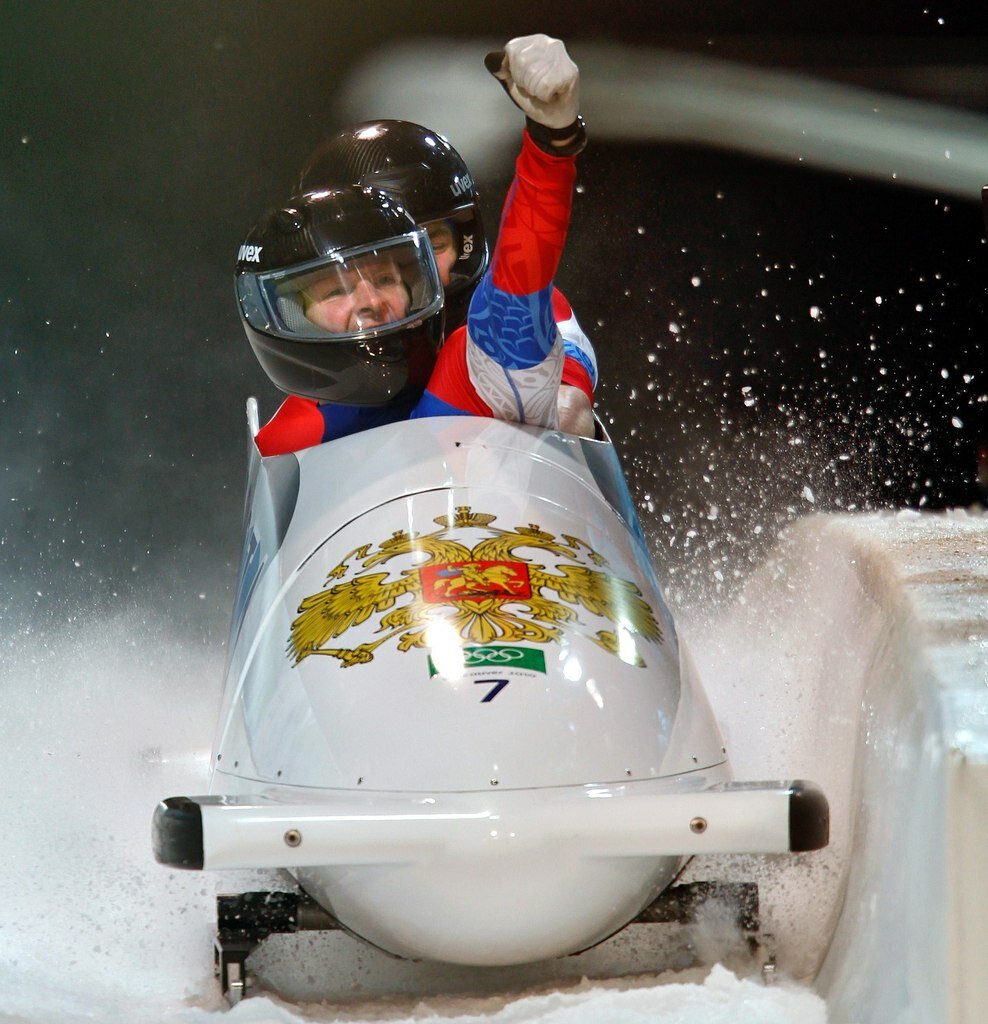 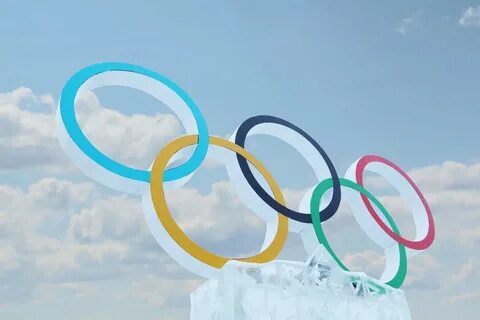 В хоккейном турнире на Олимпиаде в Сочи будет разыграно два комплекта наград.
Найди ошибку!
Как можно исправить?
Выполни синтаксический разбор предложения.
Выполни морфологический разбор имени прилагательного.
В чем испытали трудность?
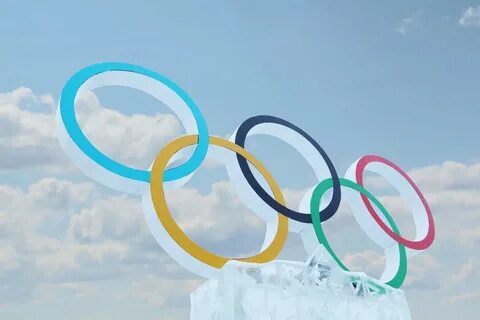 Задание из КИМа итогового собеседования: устно опиши фотографию (не менее 10 предложений)
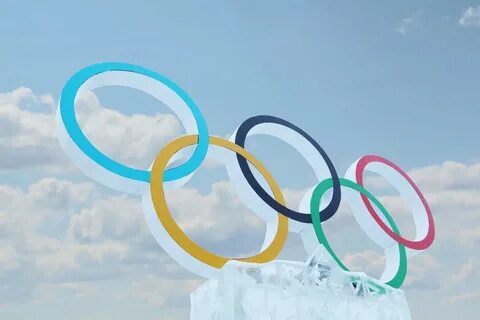 Домашнее задание
Мини-сочинение «Мой любимый зимний вид спорта»
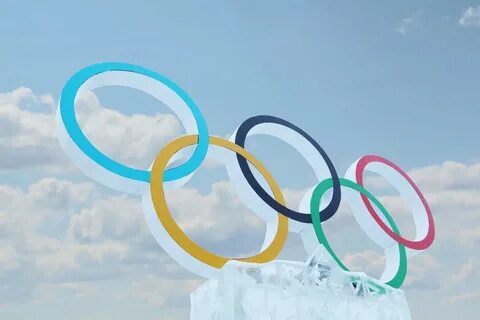 «Прозрачный журнал»
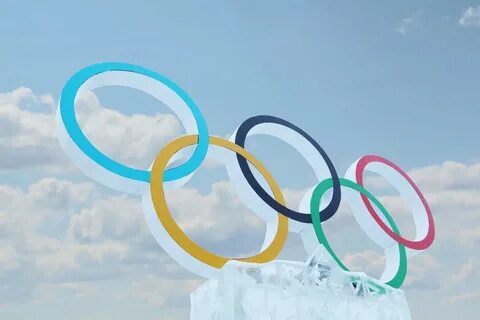 Всего доброго!
Будьте успешными 
в учебе и спорте!